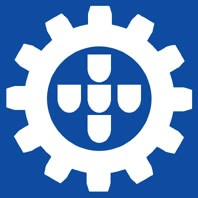 Tekniikan ja Erityisalojen Ammattilaiset KTL ry
Visailua aiheesta kuin aiheesta
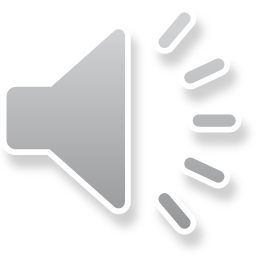 Edunvalvonta seminaari
 Hotel Rosendahl TAMPERE
26.5.2025
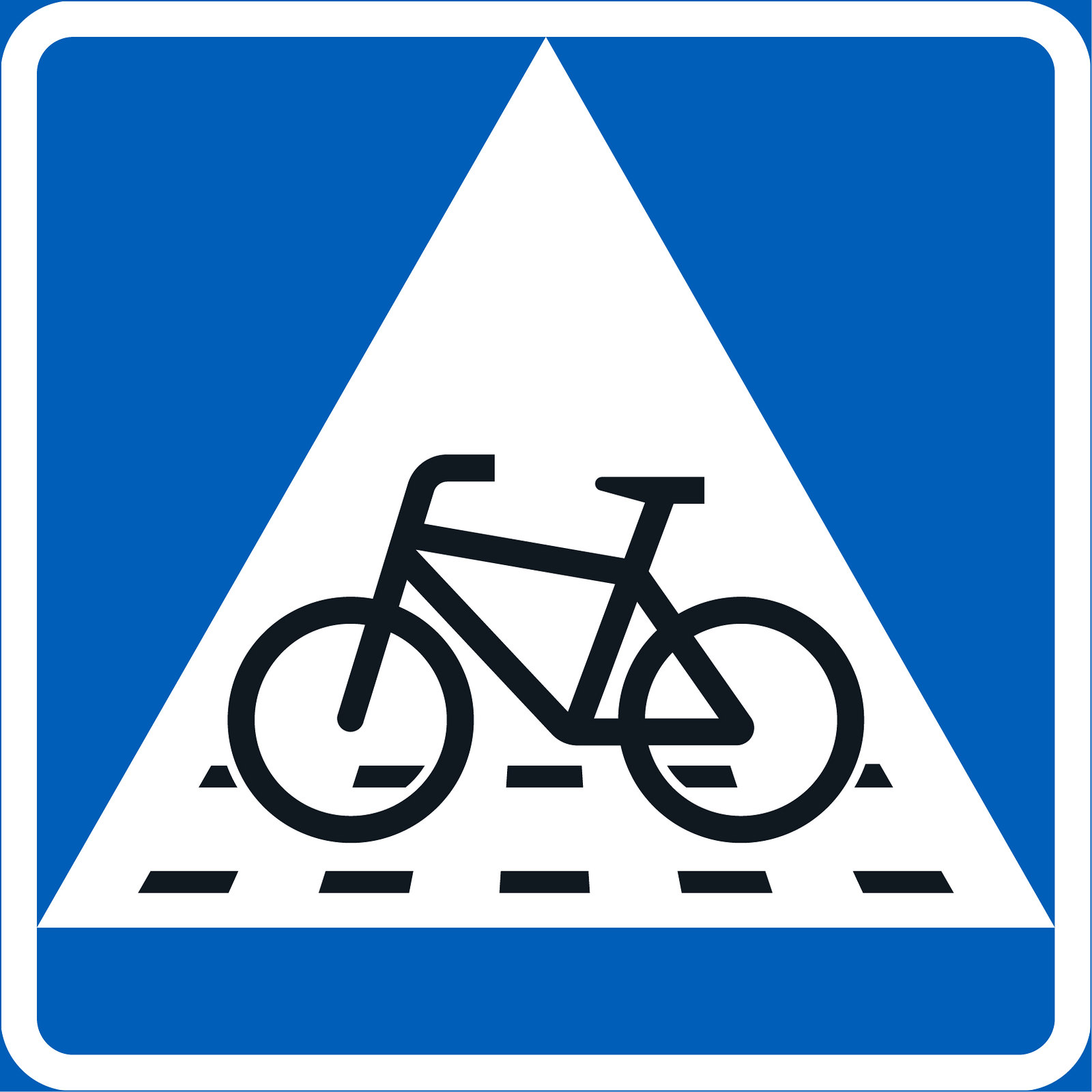 26.5.2025
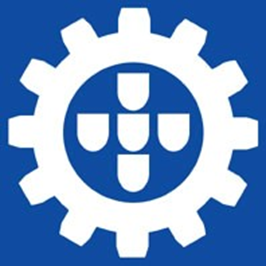 KTL ry
Pyörätie
Väistämisvelvollisuus pyöräilijän tienylityspaikassa
Pyöräkaista
26.5.2025
Edunvalvonta seminaari Hotel Rosendahl TAMPERE
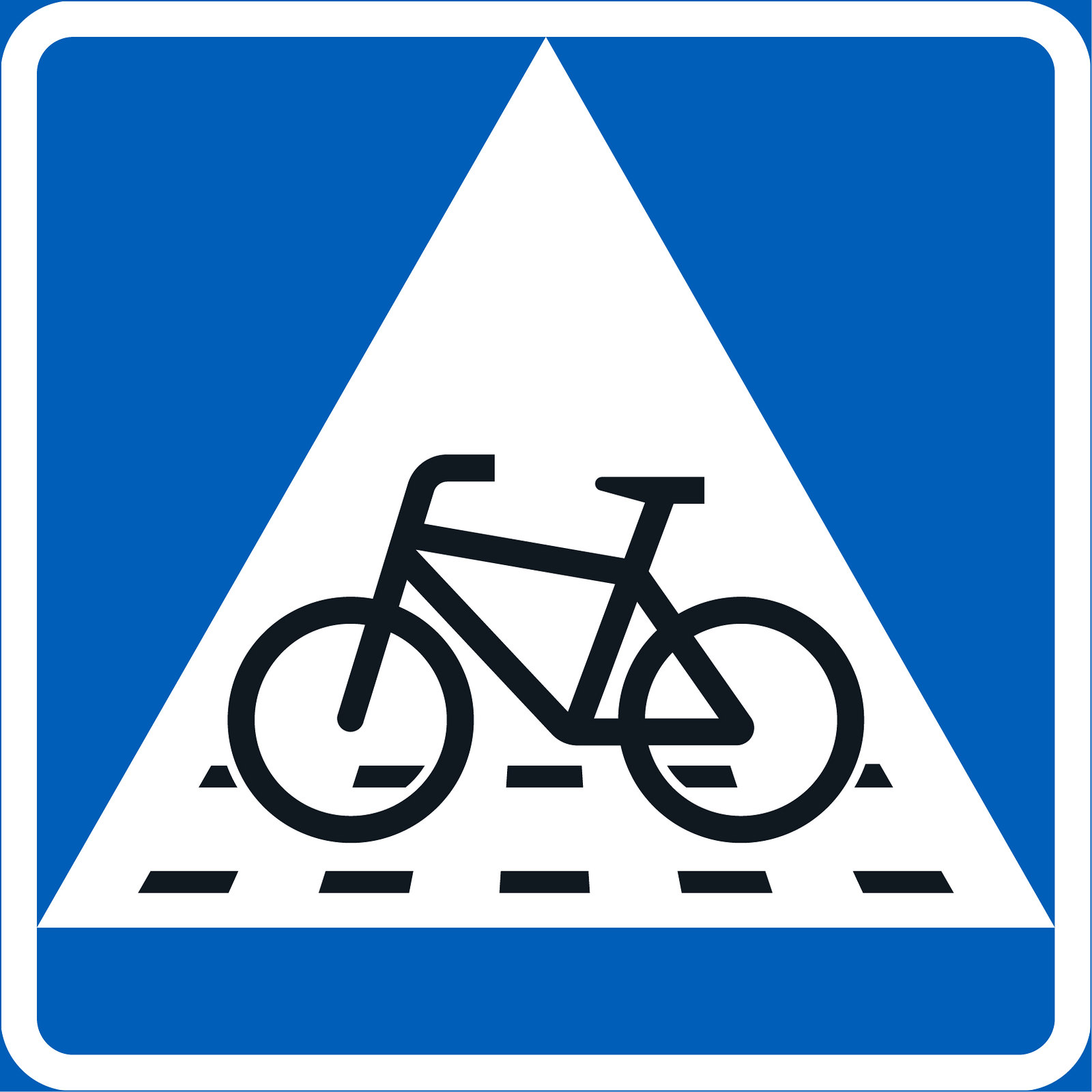 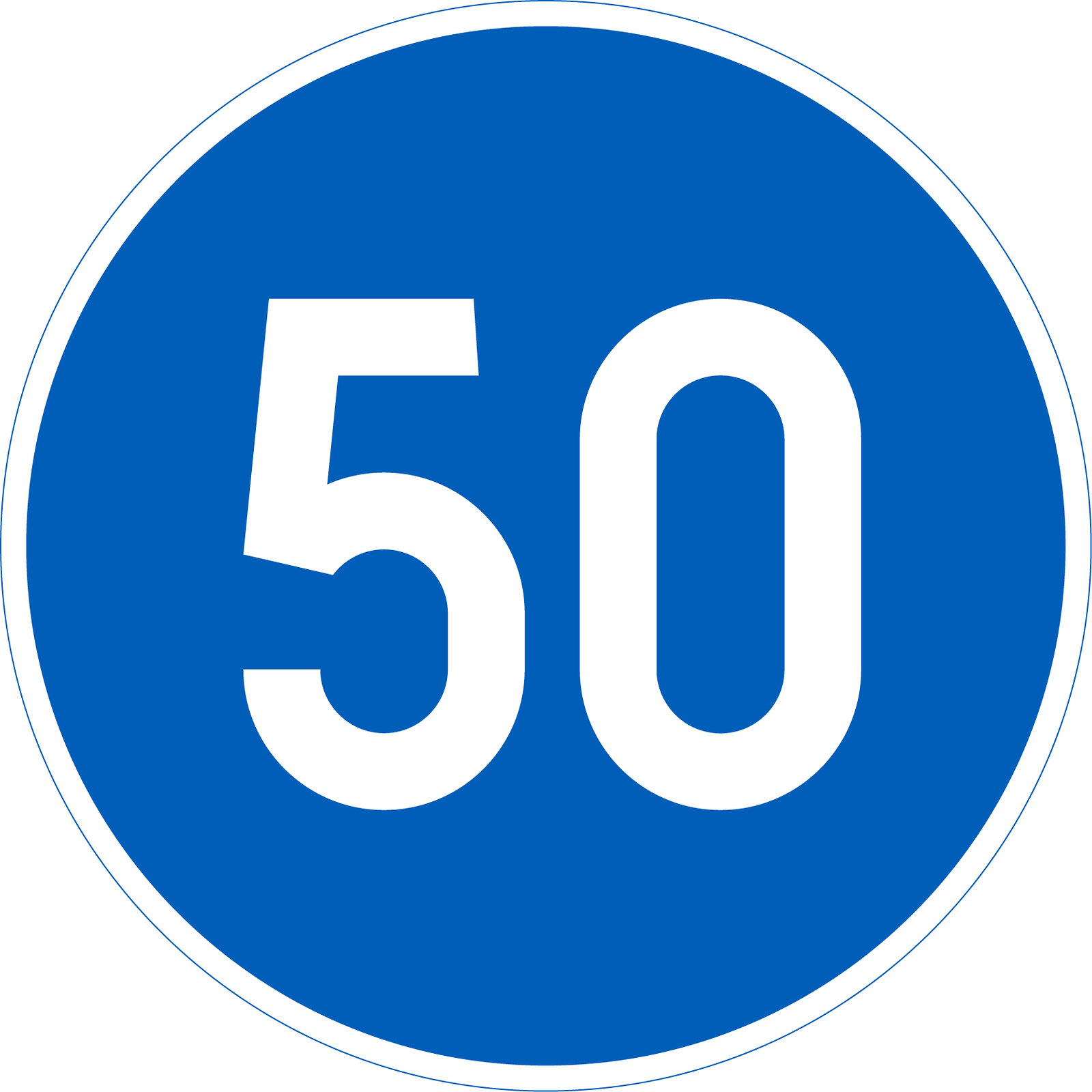 26.5.2025
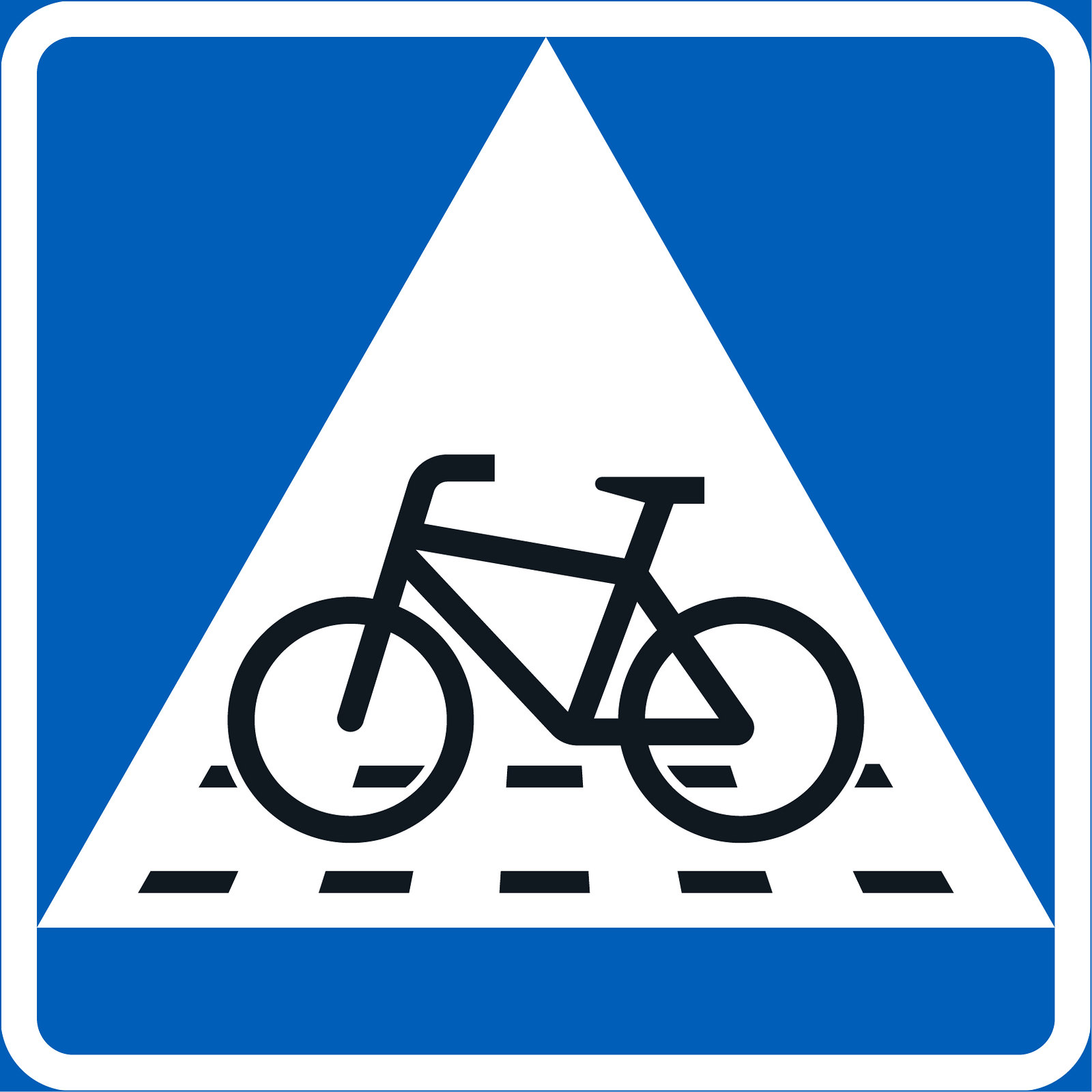 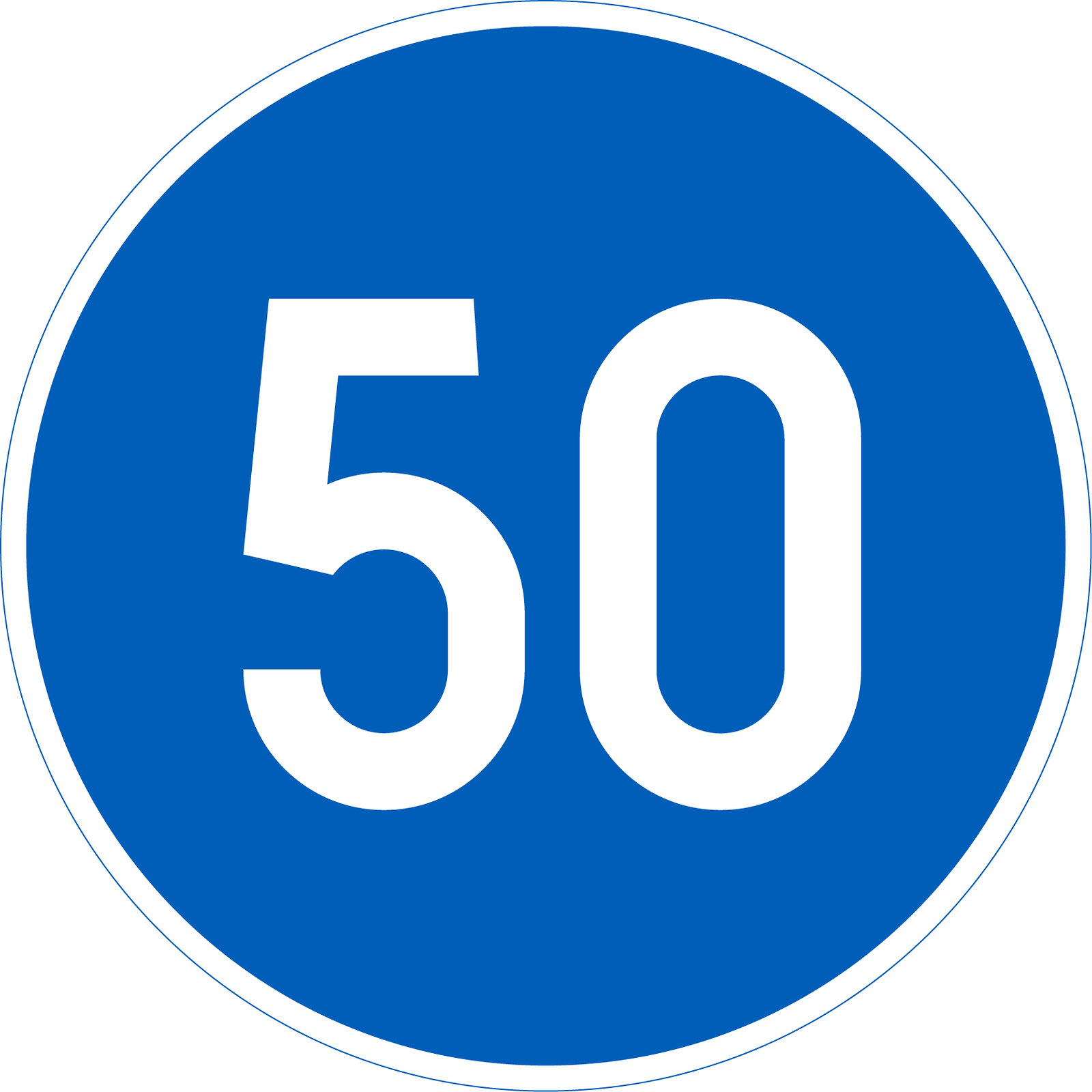 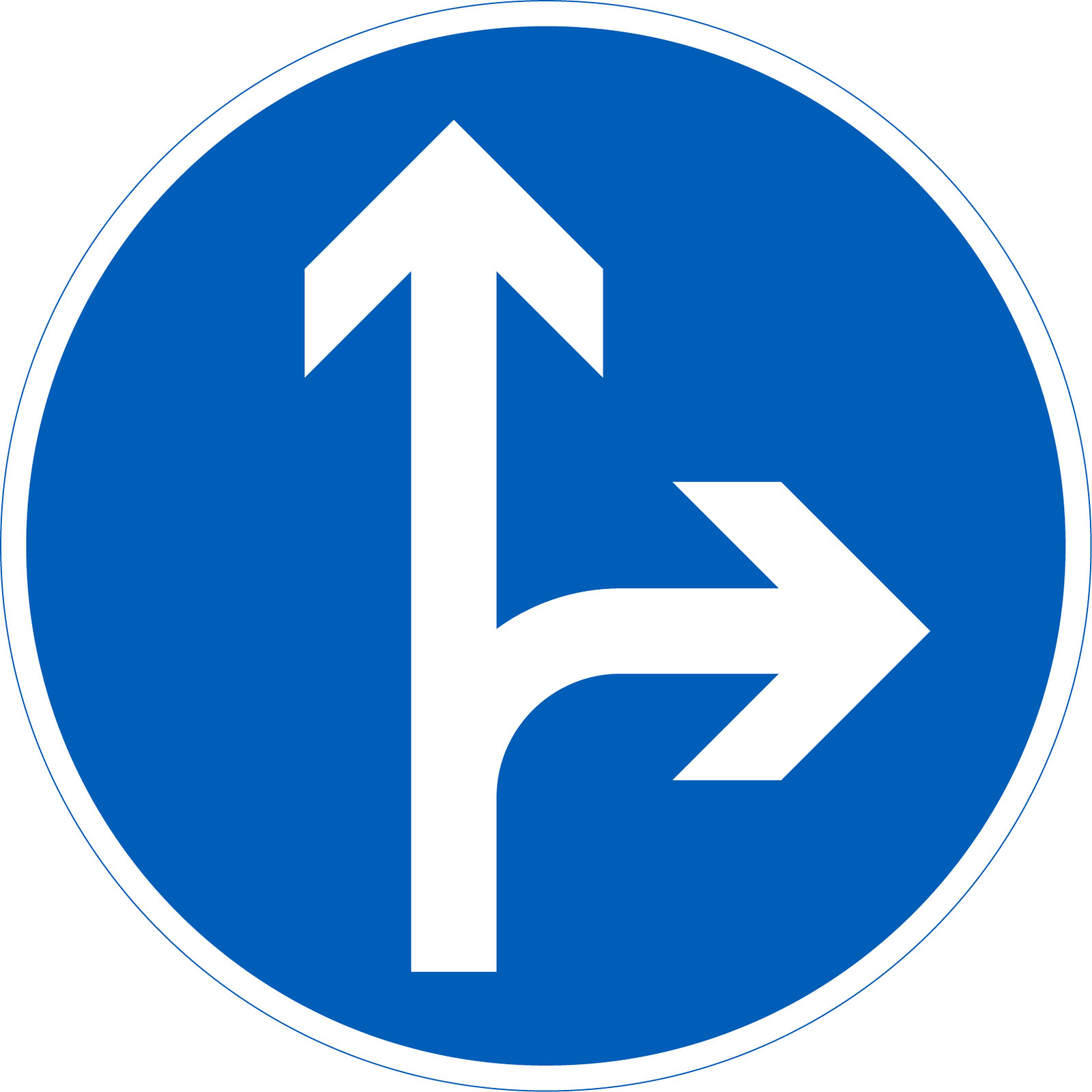 26.5.2025
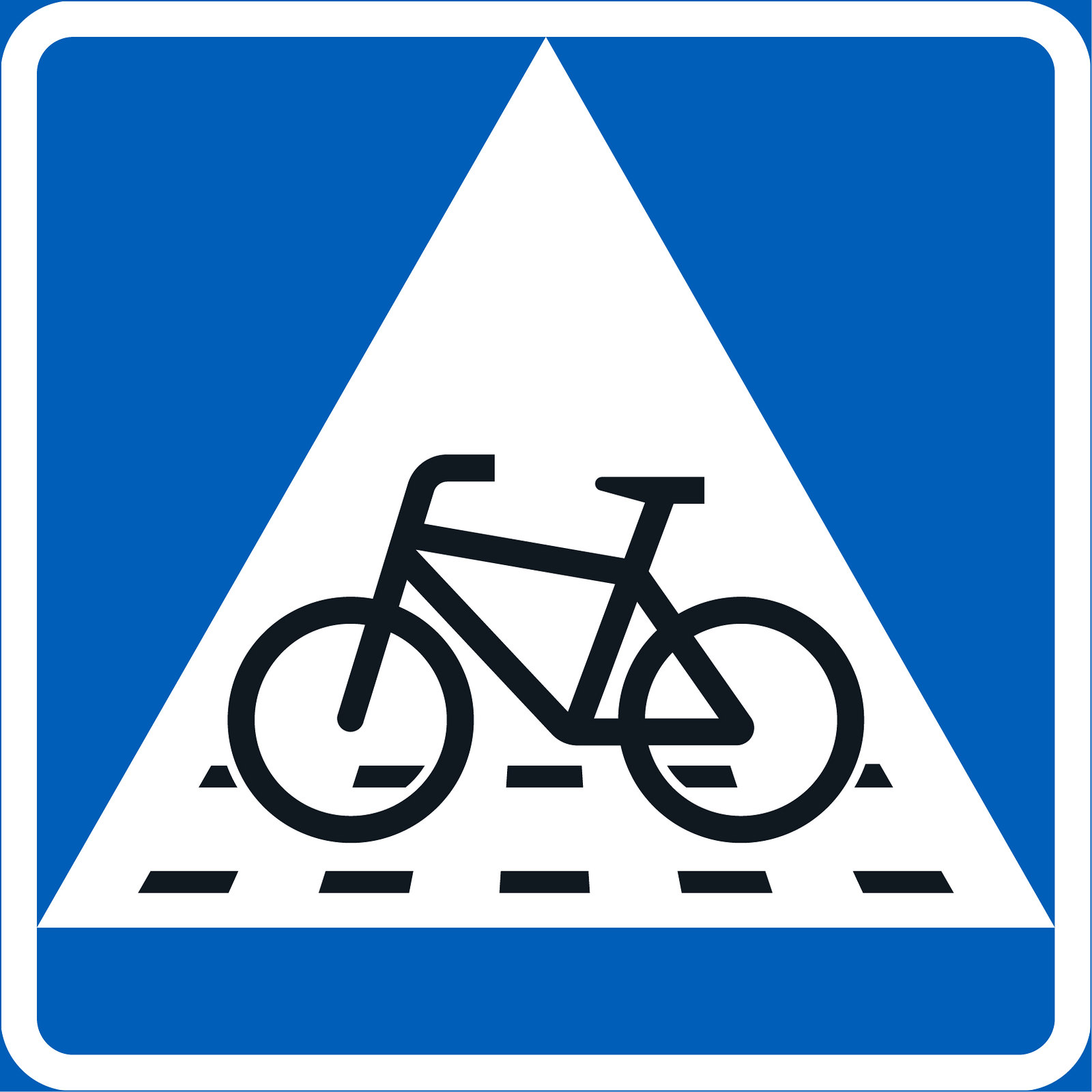 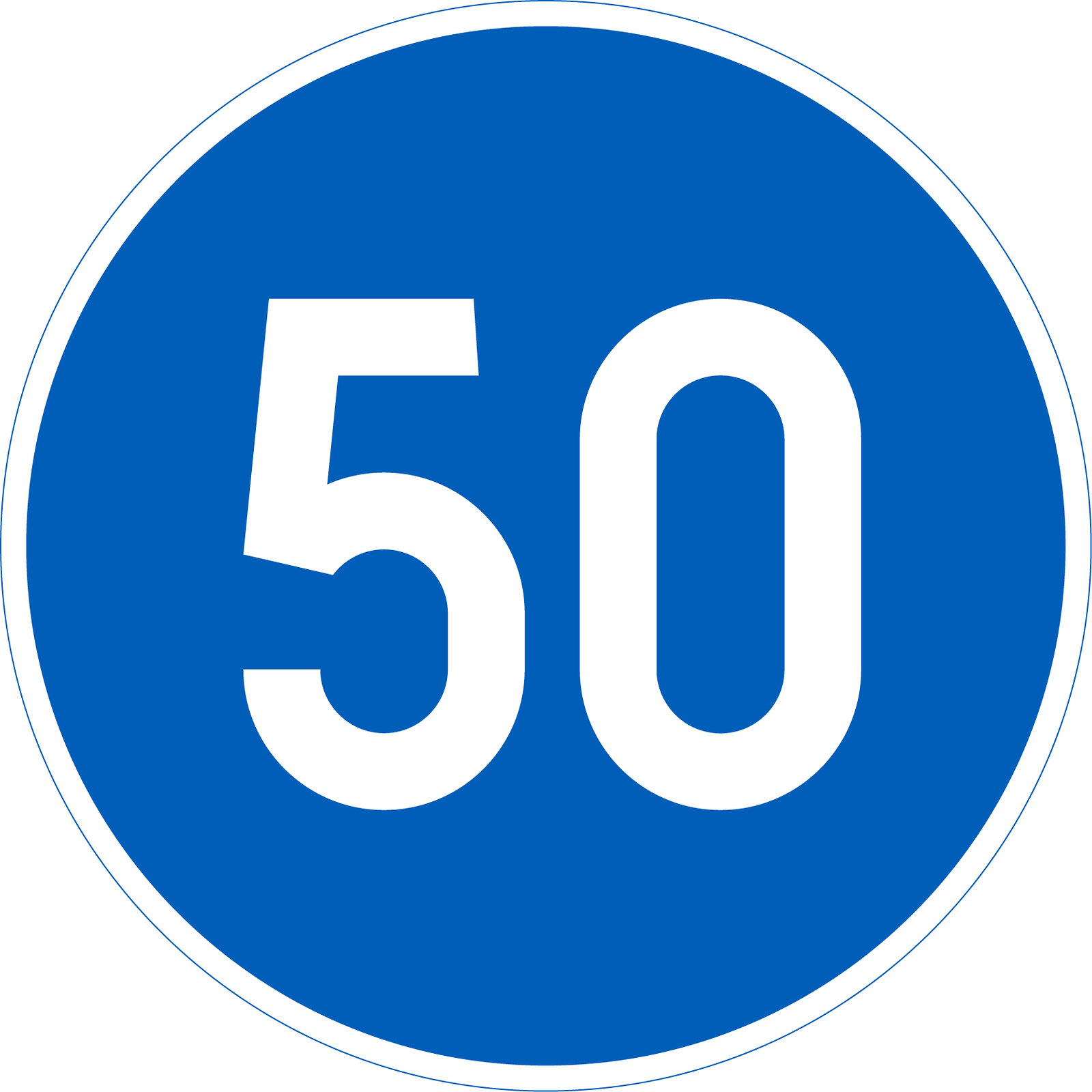 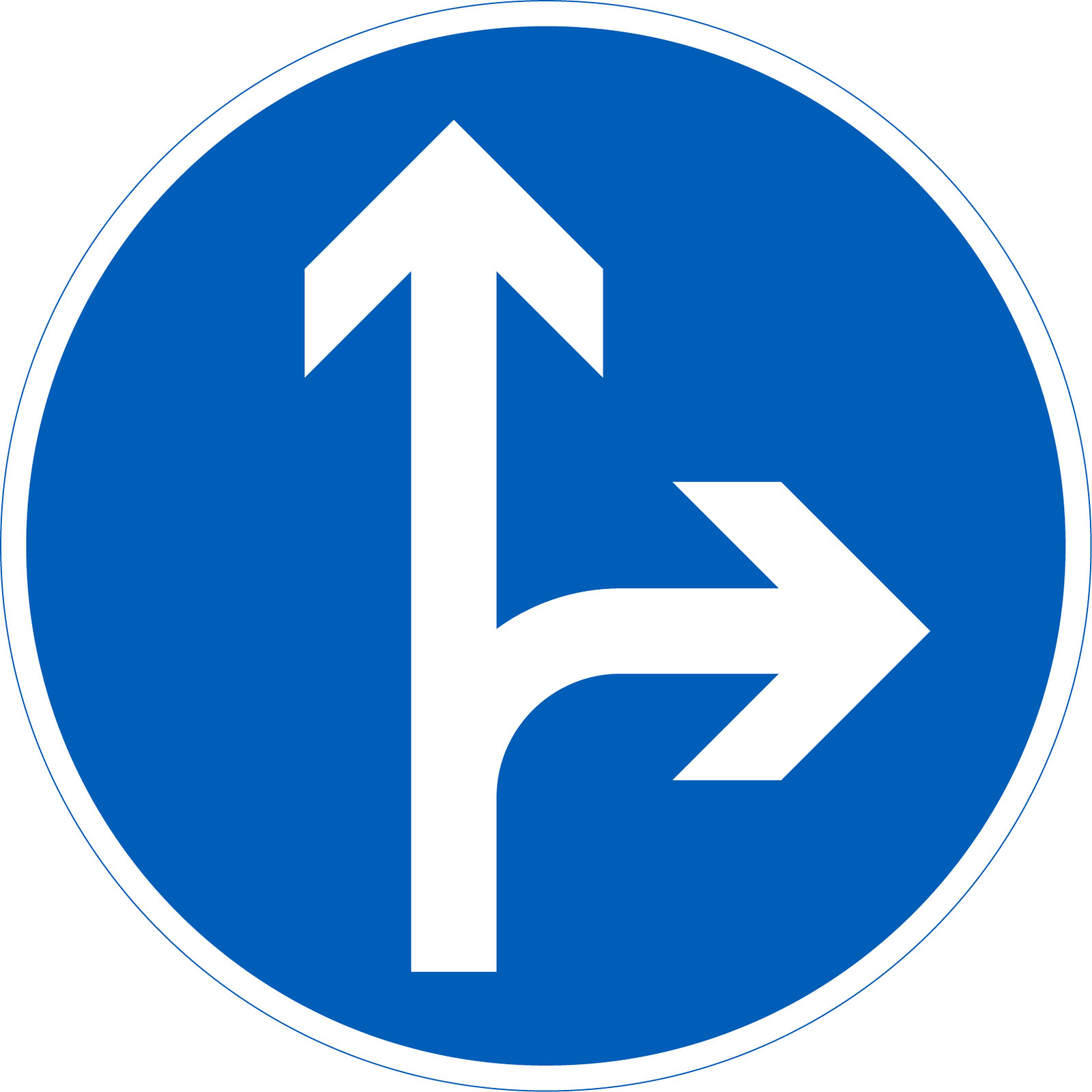 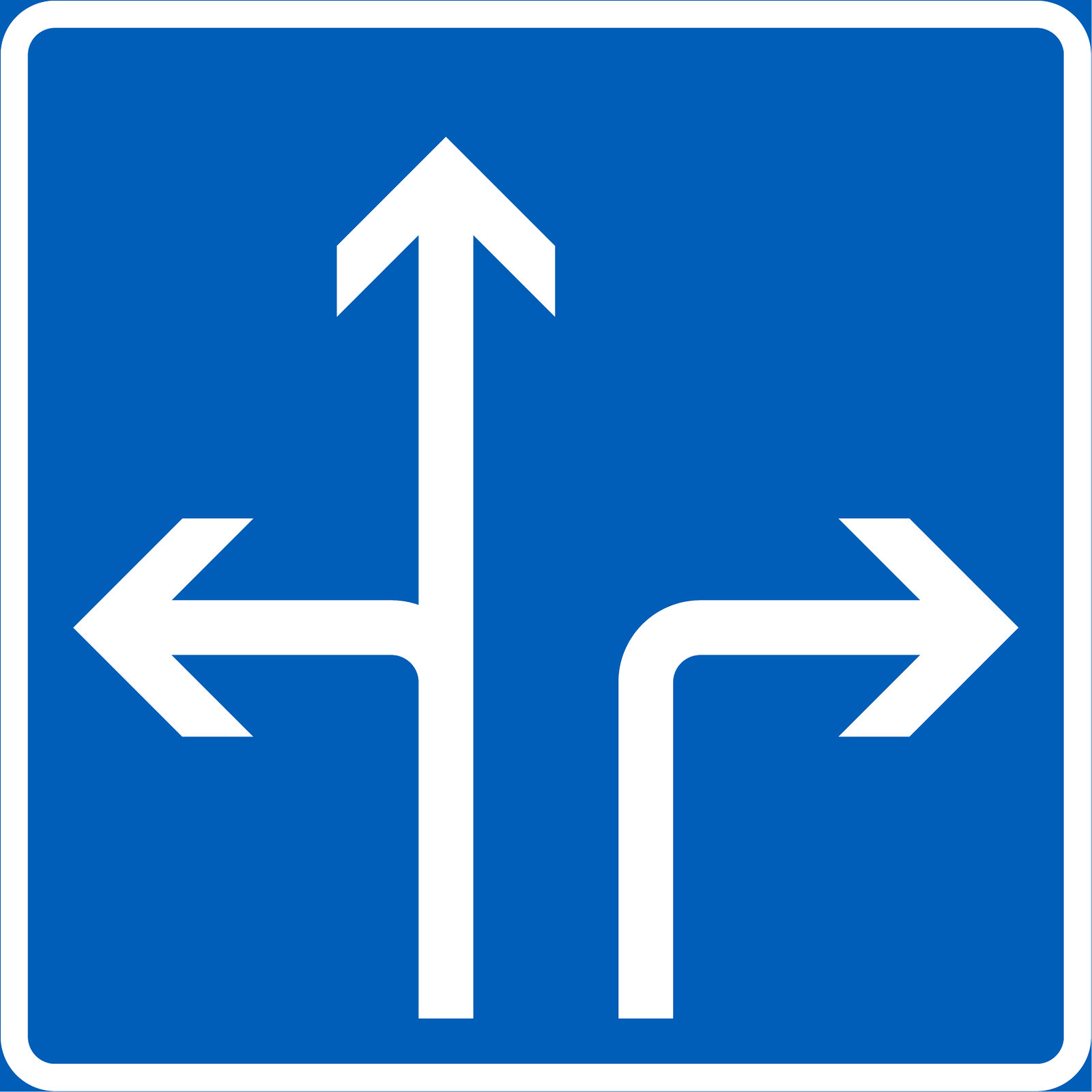 26.5.2025